В системе ОМС Челябинской области в 2012 году
работало 6 страховых медицинских организаций 

Численность застрахованных по ОМС граждан на 01.01.2013 г. составляет  3 513 466 чел.
СМО «АльфаСтрахование-МС»  -   50,7%

СМО «Астра-Металл»                    -   35,3%


СМО «Ингосстрах-М»                    -     7,4%

СМО «РЕСО-Мед»                          -     3,8%


СМО «СОГАЗ-Мед»                        -     1,5%

СМО «АСК-Мед» «ЮЖУРАЛ-
АСКО»                                                -    1,3%
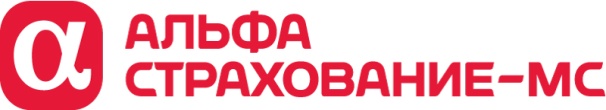 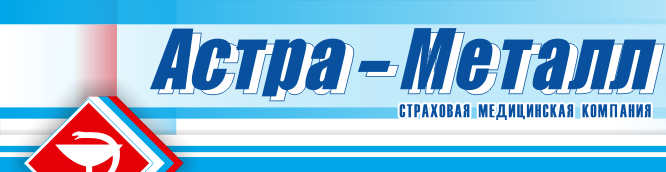 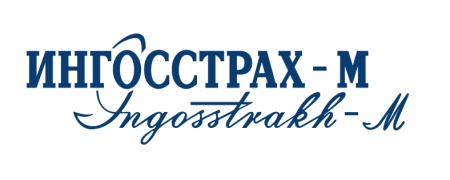 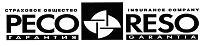 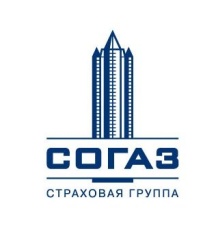 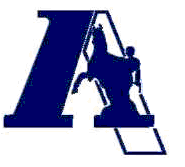 1
Структура финансирования ОМС в разрезе страховых медицинских организаций 
за 2012 год (в сравнении с 2011 годом)
2